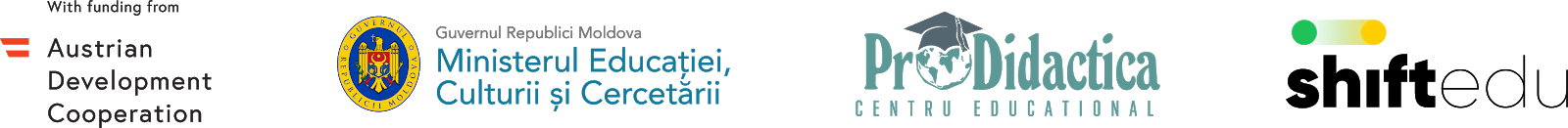 Curs de formare profesională continuă „Trecem rapid către învățământul la distanță”
Sesiunea 6. Gestionarea resurselor multimedia – 
Platforma YouTube
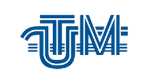 Sergiu Corlat,  Universitatea Tehnică a Moldovei
Creare cont YouTube
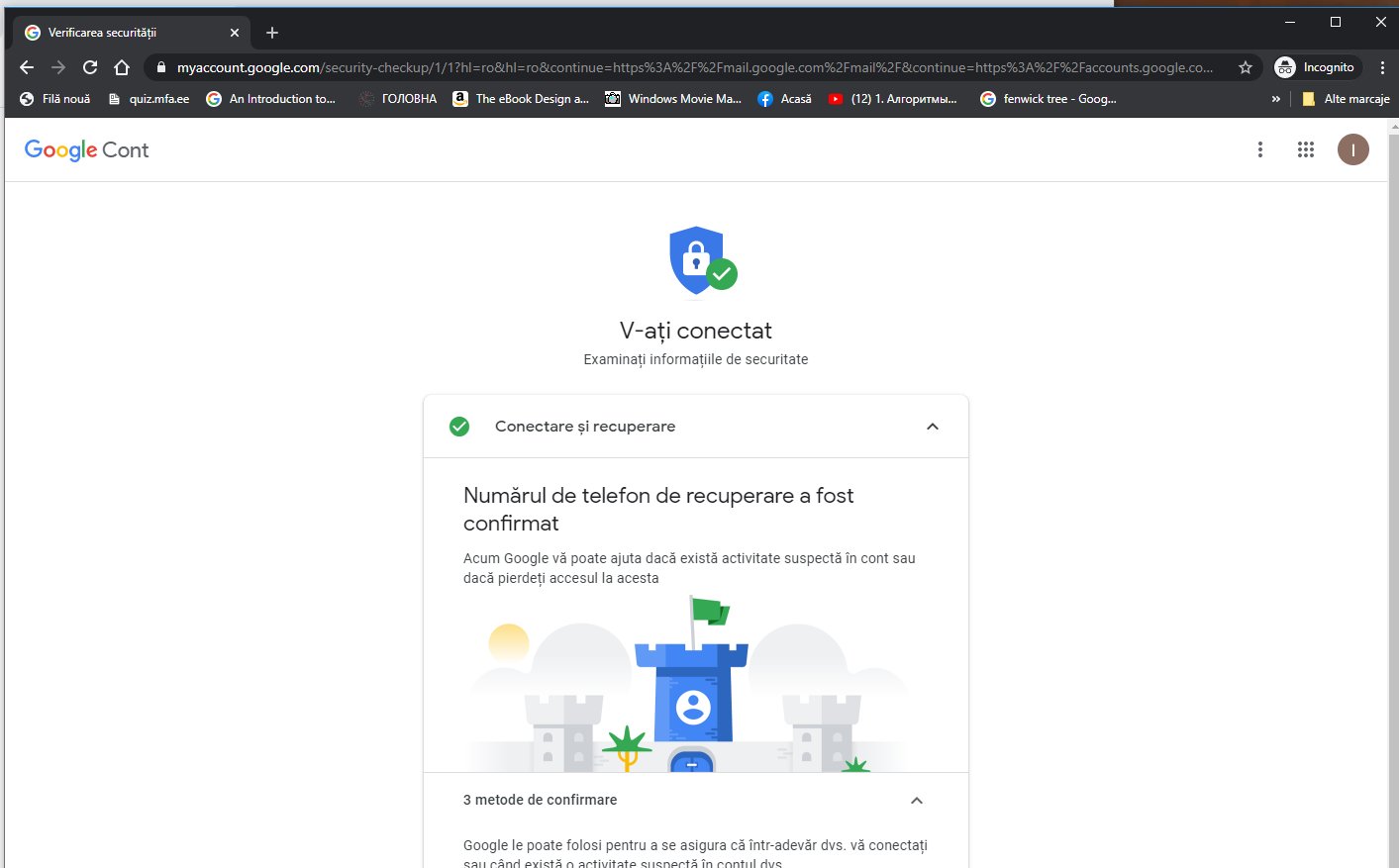 Accesare cont Google
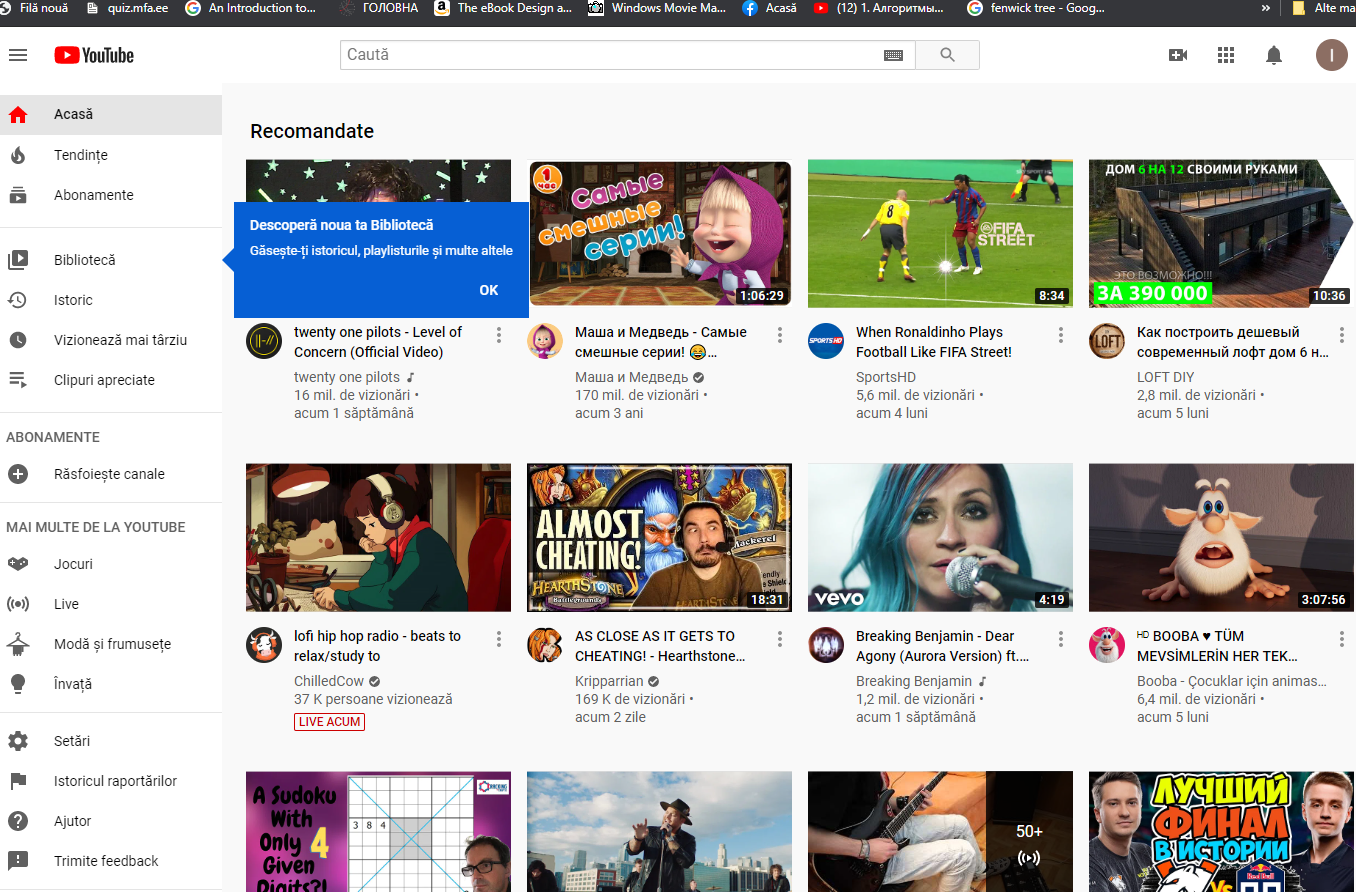 7
6
Ce se oferă la intrare
1
2
3
4
5
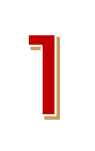 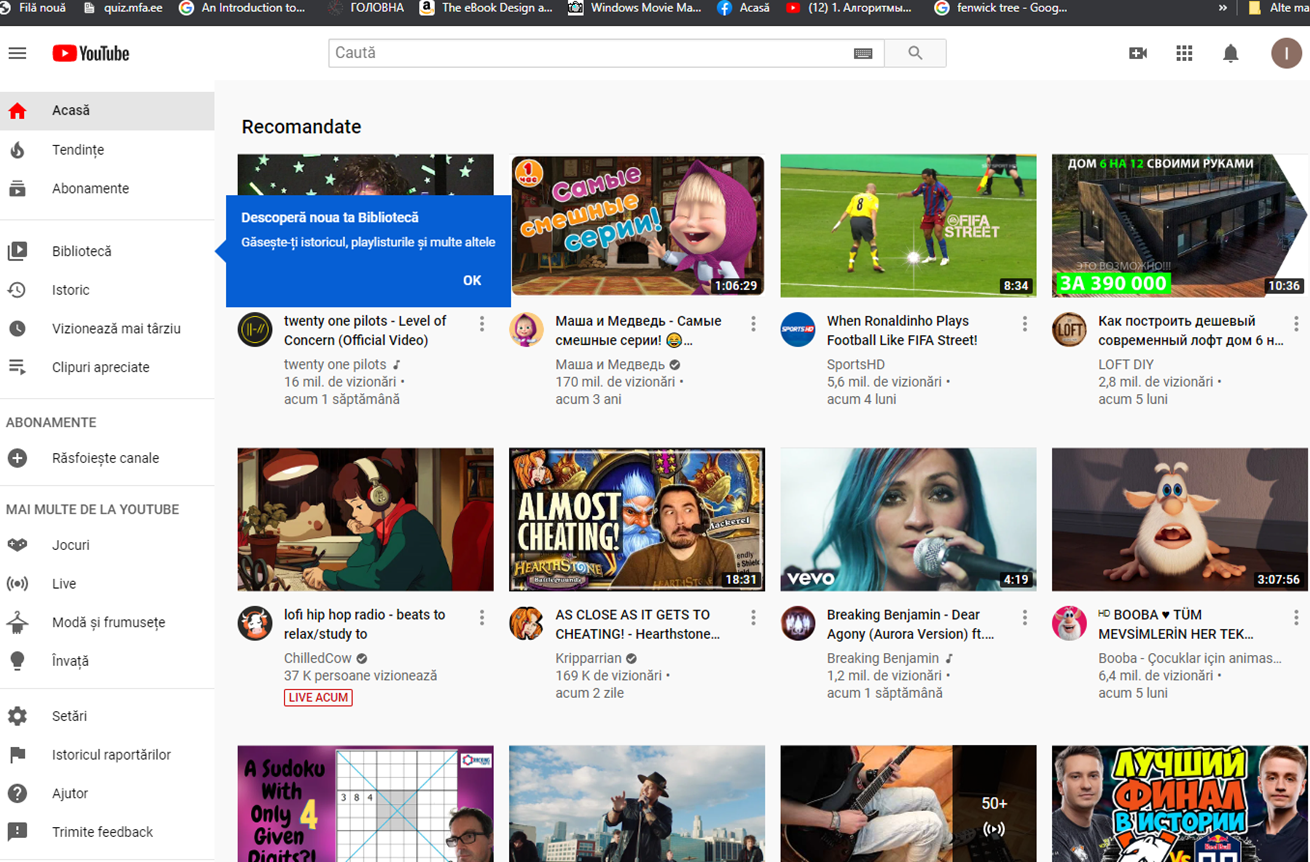 Activarea / dezactivarea meniului lateral
Revenirea la pagina principală a contului
Cele mai populare clipuri
Gestionarea abonamentelor
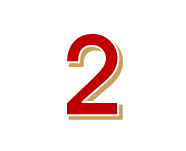 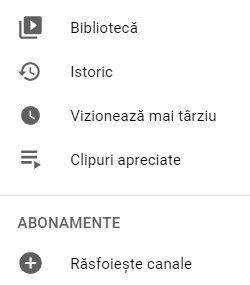 Access rapid la secvențe selectate
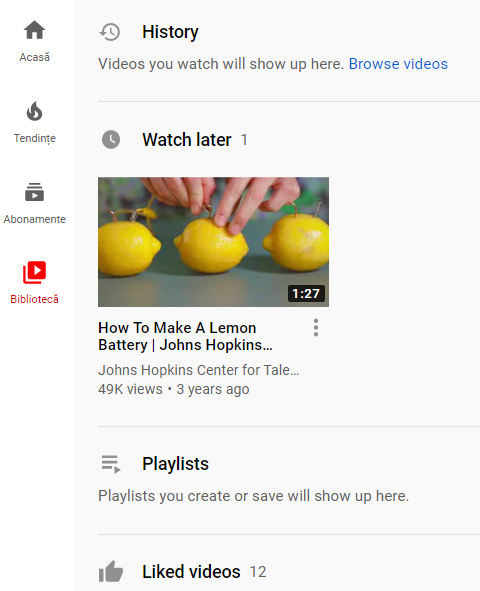 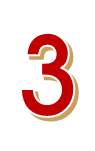 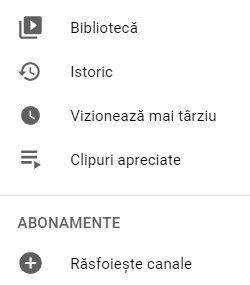 Canale urmărite / notificări la apariția resurselor noi
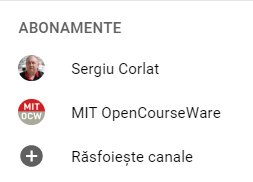 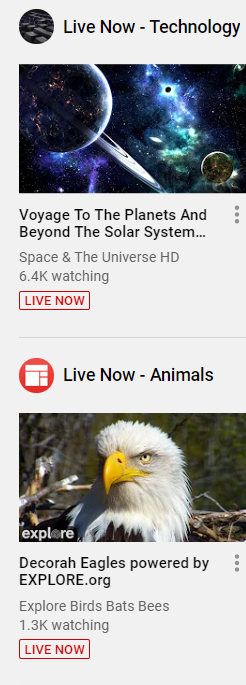 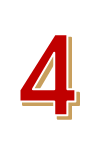 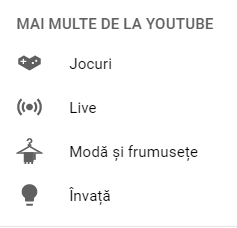 Categorii utile
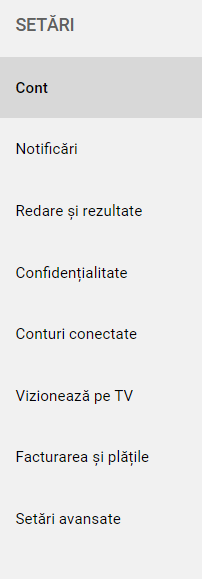 Cont, creare și gestionare canale, abonamente
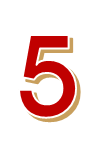 Despre ce să primești notificări (pe Mail, de la G)
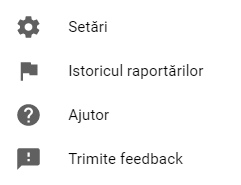 Cumpărarea conținutului comercial pe YouTube
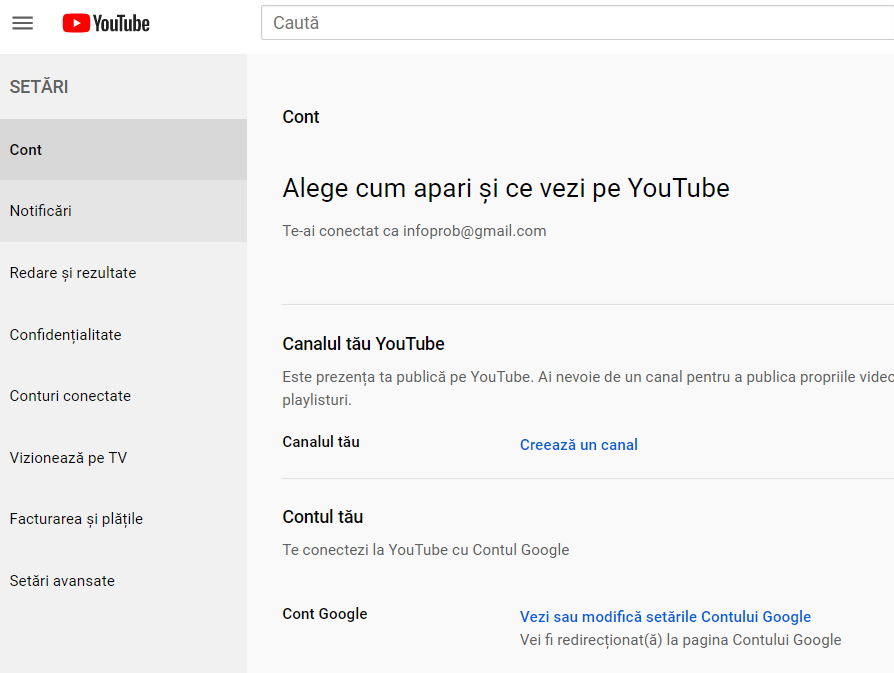 Important!

Pentru a crea, încărca, difuza resurse video pe YouTube trebuie să creezi propriul CANAL!
1
2
3
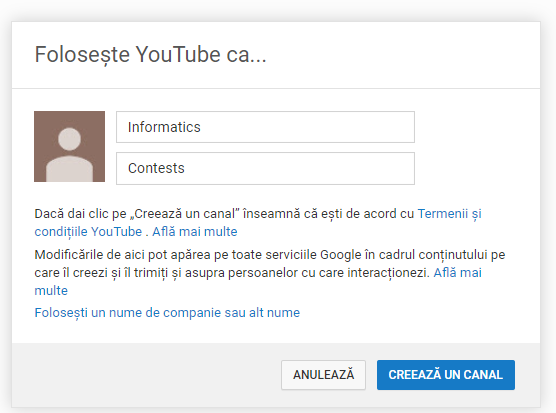 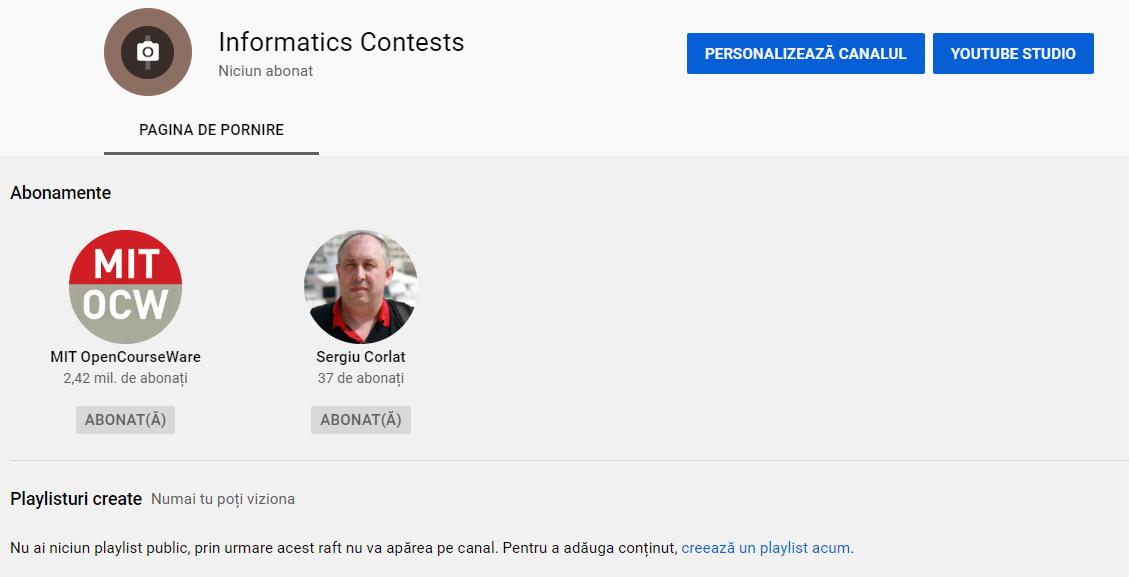 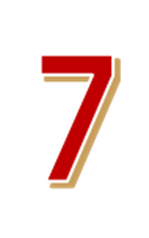 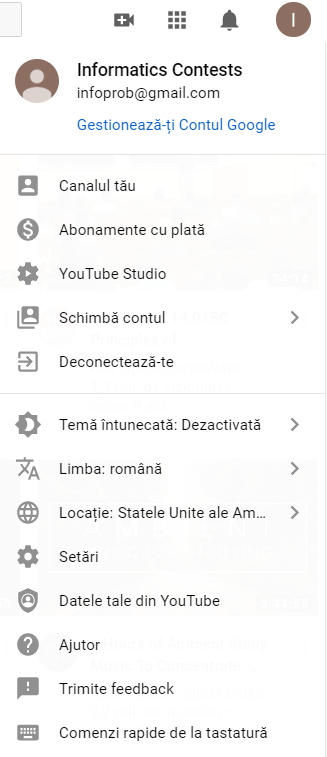 Adăugarea conținutului video
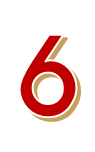 Acces la canalul propriu de difuzare
Activarea studioului de editare și montaj
Limba interfeței
Setările contului Google
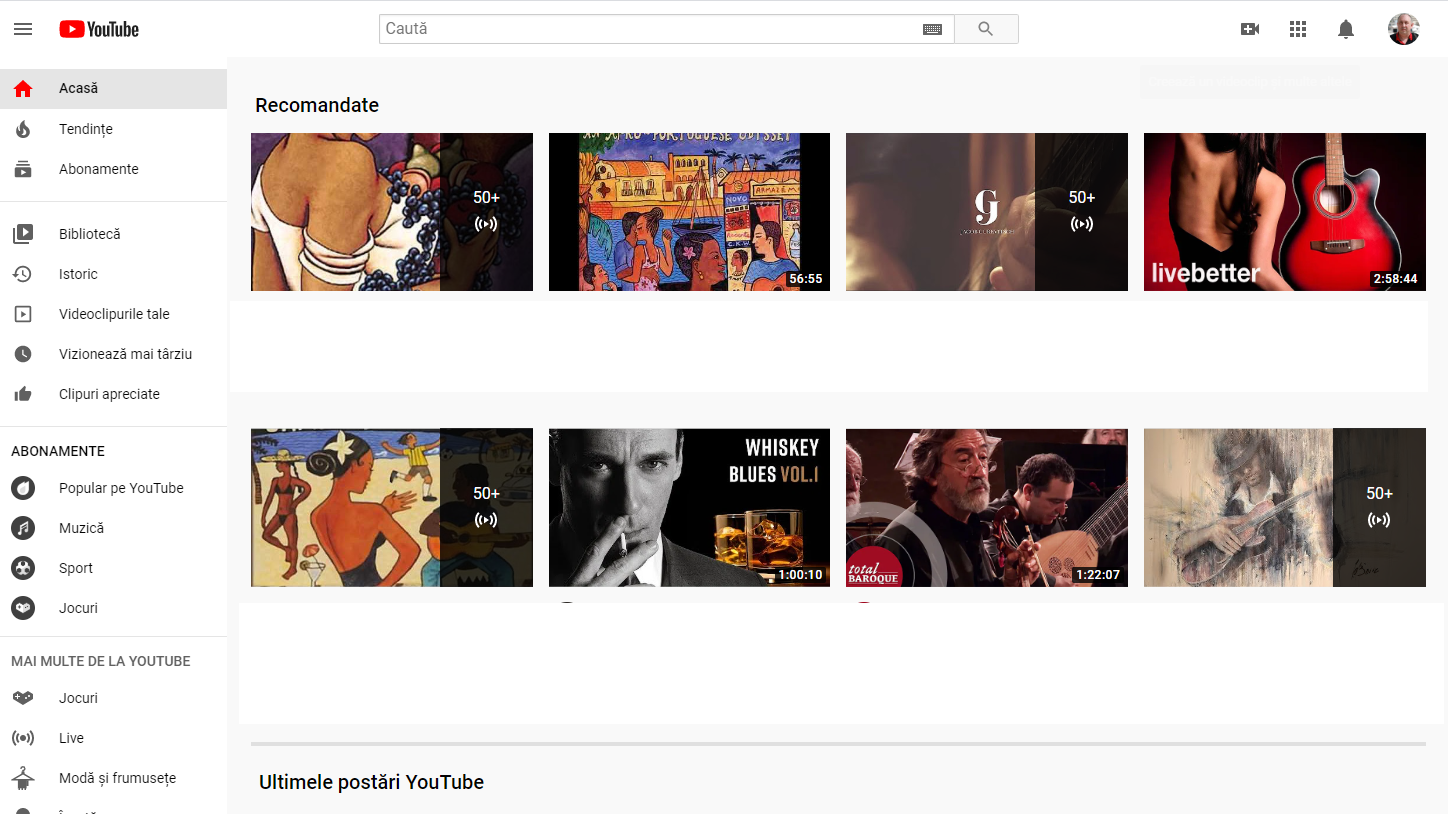 Lansarea studioului YT
I
Studioul YouTube
Adăugarea secvențelor deja filmate
II
Transmisiunea în direct și filmarea pe
I.a
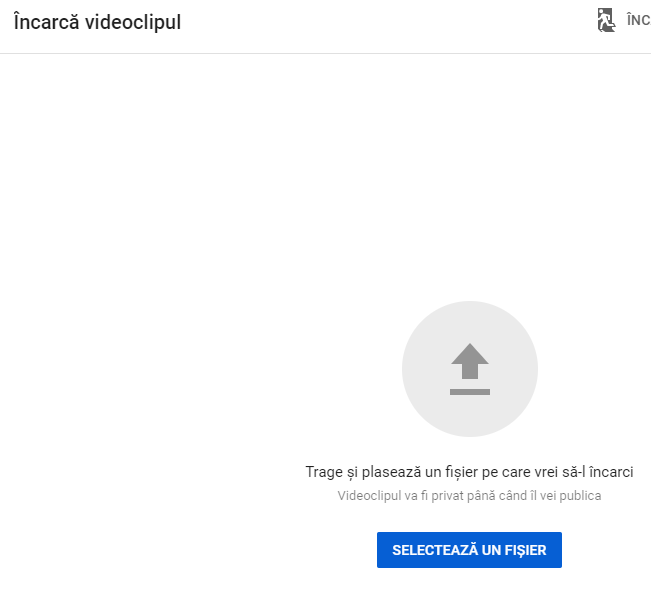 Încărcare resurse
Trebuie doar să urmați instrucțiunile Google!
I.b
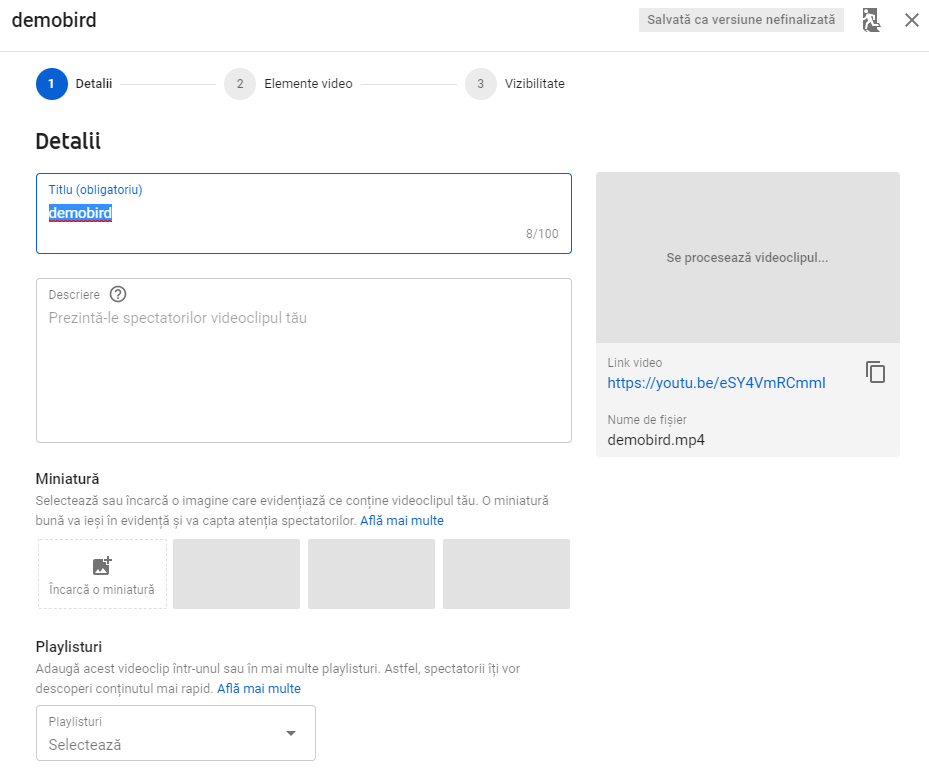 Dați un titlu clipului
Adăugați descrierea. Este important pentru resursele educaționale
Imaginea de copertă
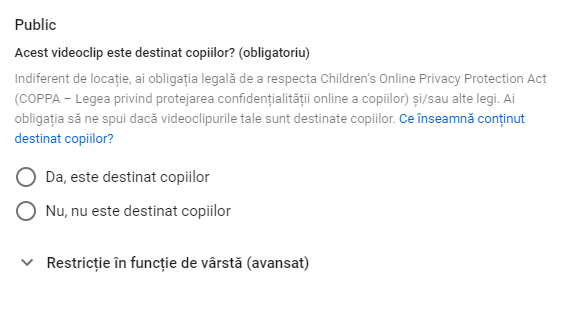 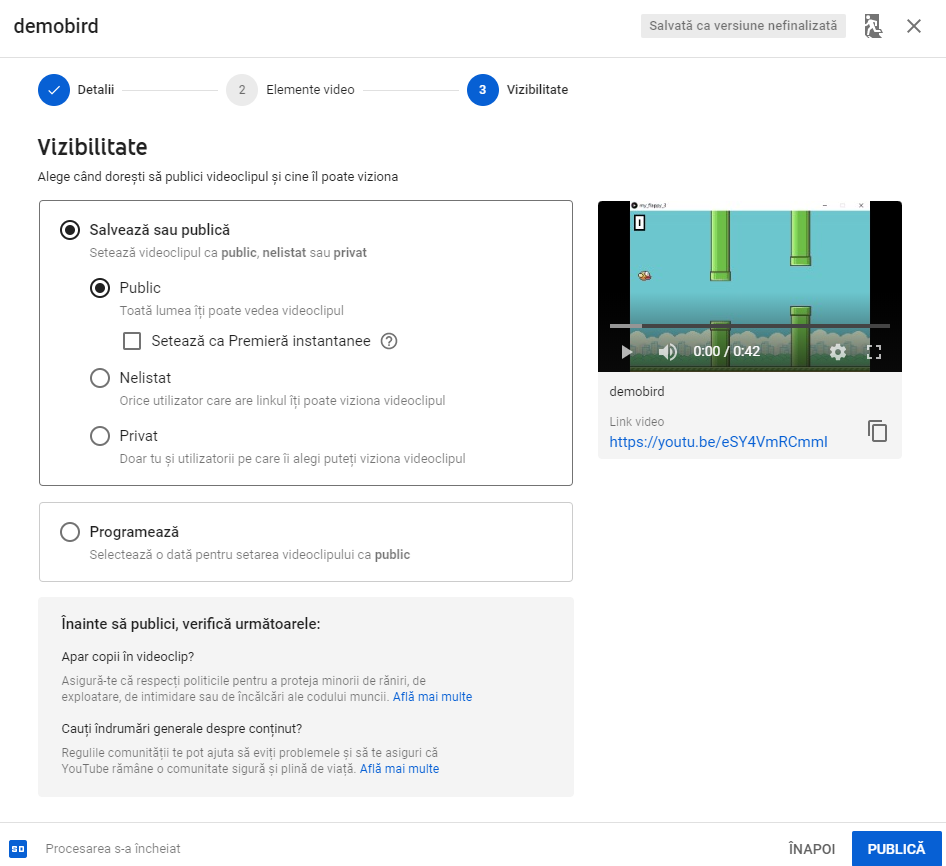 I.c
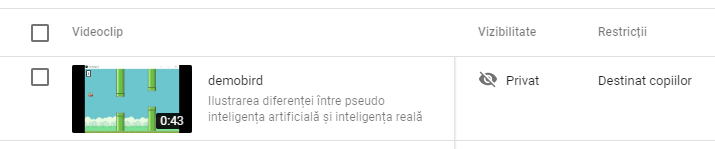 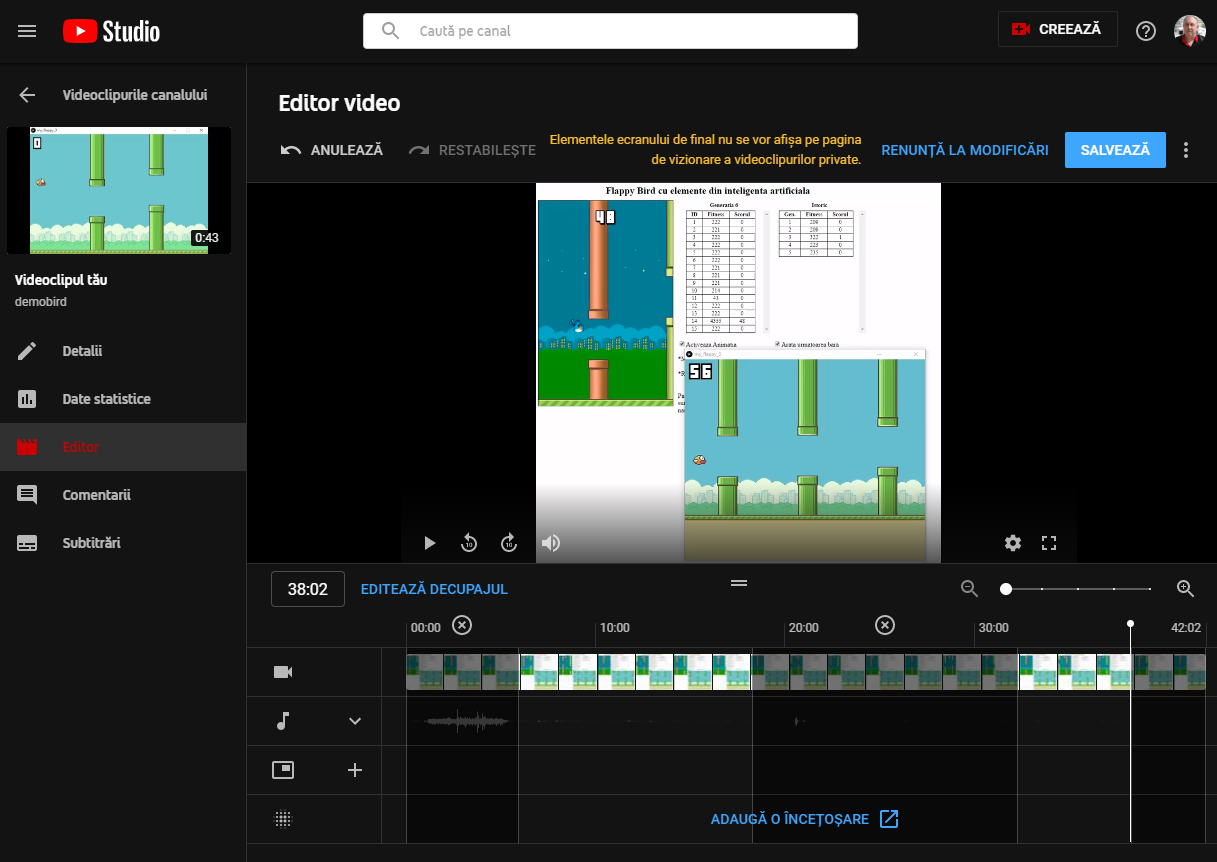 Editarea clipului
Start / pauză vizualizare
Editare video
Editare sunet
Estompare obiecte
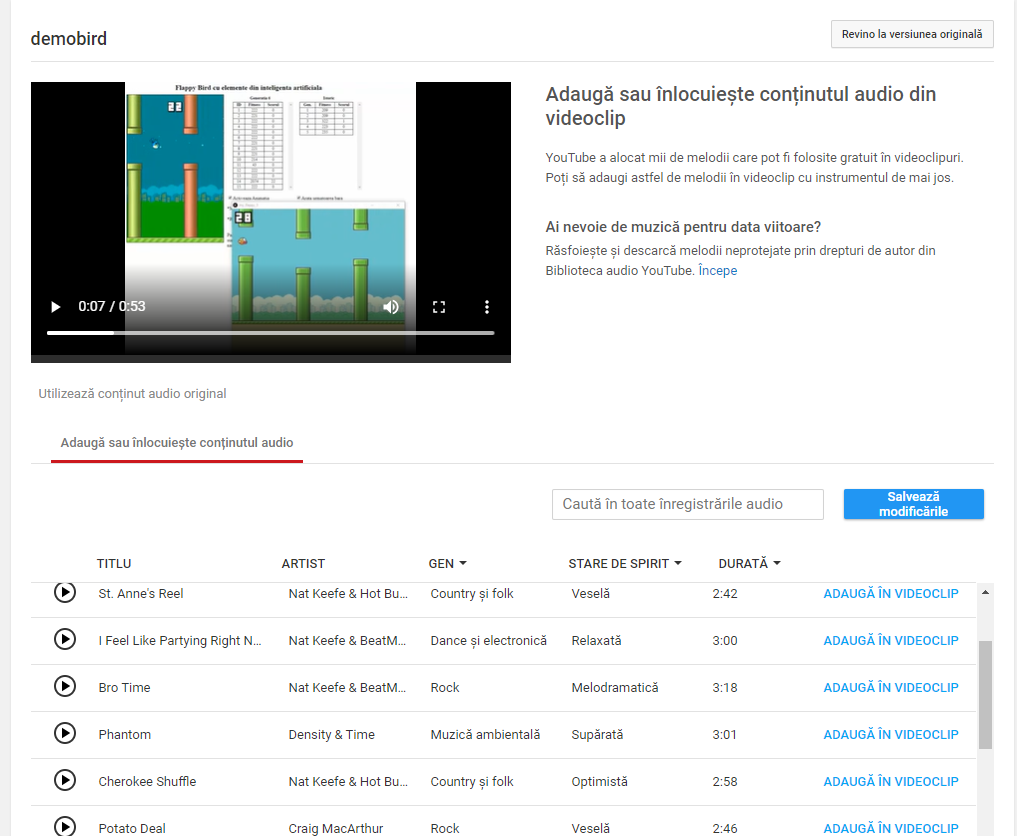 Adăugare coloană sonoră
II.a
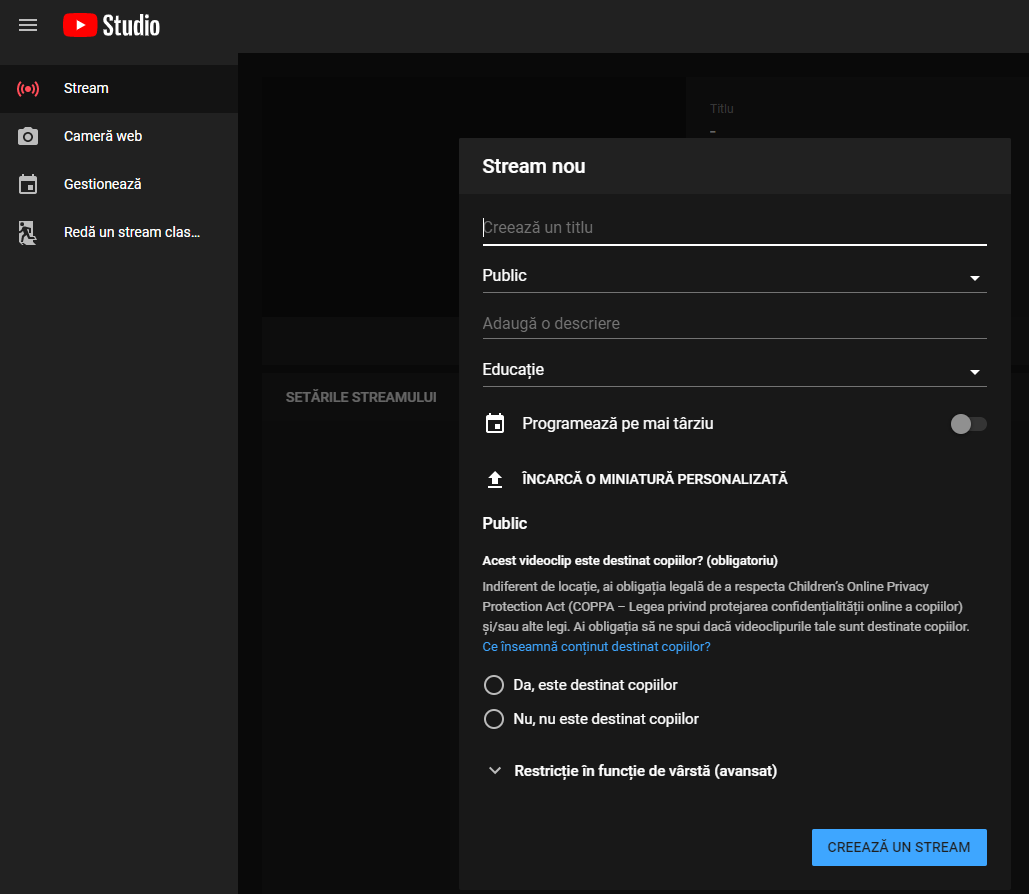 Titlu emisiune
Difuzare în direct
Opțiuni de emisie
Lansare emisie
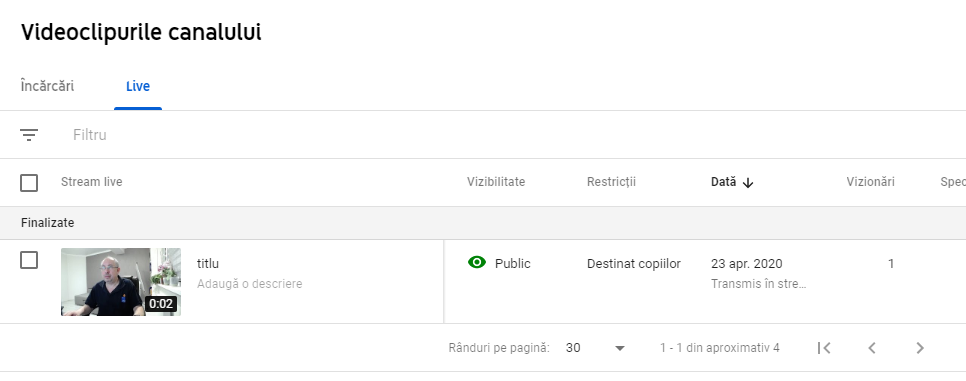 Colecția emisiunilor
Dacă aveți înregistrările realizate apriori – puteți să le  ajustați direct pe platformă, după încărcarea videoclipului

La publicarea resursei nu uitați de descriere.

Folosiți sunetul (coloana sonoră) de pe YT. – nu riscați să fiți penalizați.

Puteți crea clipul direct pe platformă. După creare îl puteți edita. 

Nu creați clipuri lungi.

Folosiți echipamente de calitate.
Rezumat
Creați propriul canal YouTube.
Înregistrați 2 – 3 secvențe video educaționale proprii. 
Încărcați și publicați secvențele pe YouTube.
Proiect individual
MULT SUCCES!